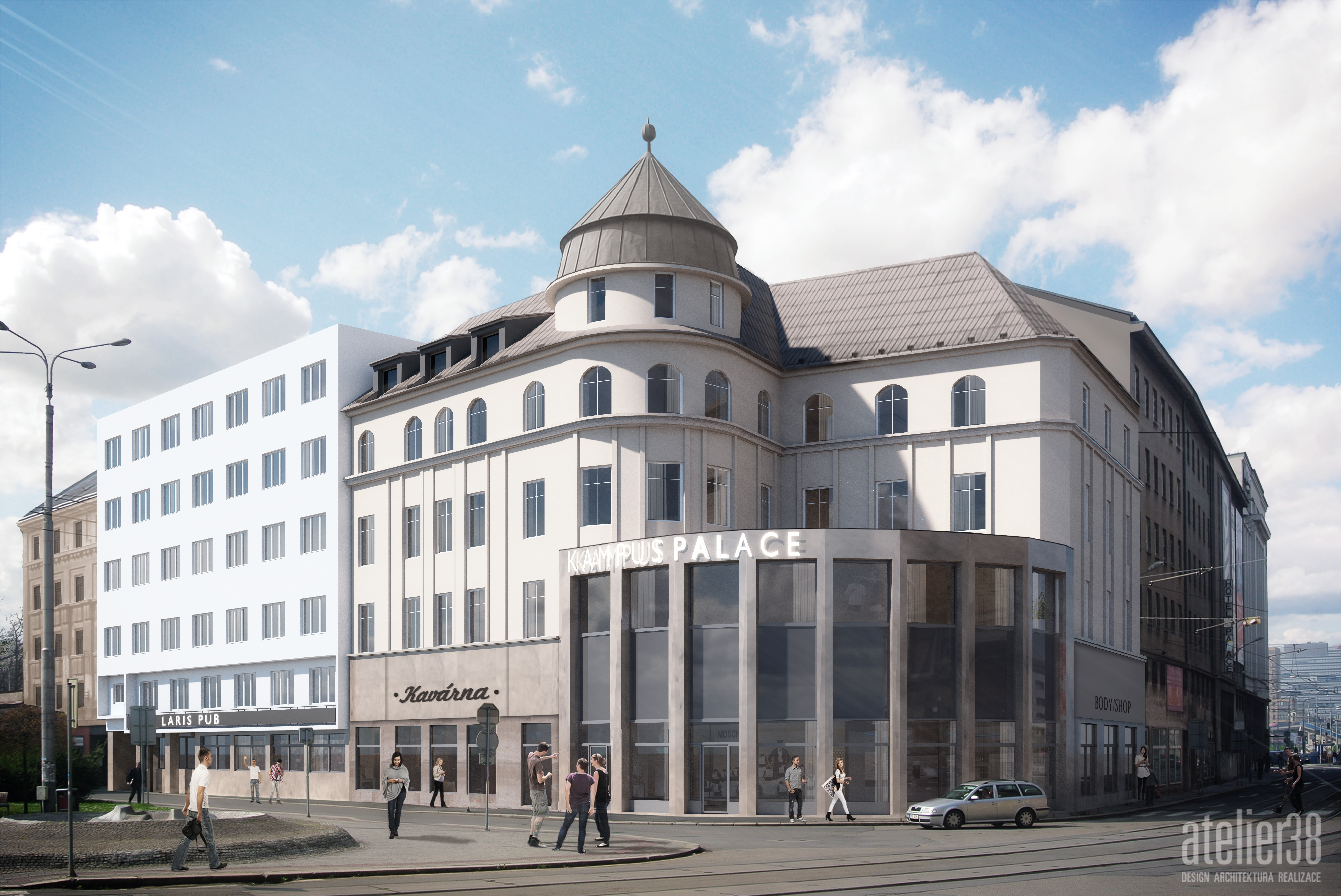 Kampus Palace s.r.o.
Kampus Palace, s.r.o. 
 Smetanovo náměstí 3116/10
Moravská Ostrava, 702 00 Ostrava
IČO: 05029627, DIČ: CZ0502962
www.kampuspalace.cz
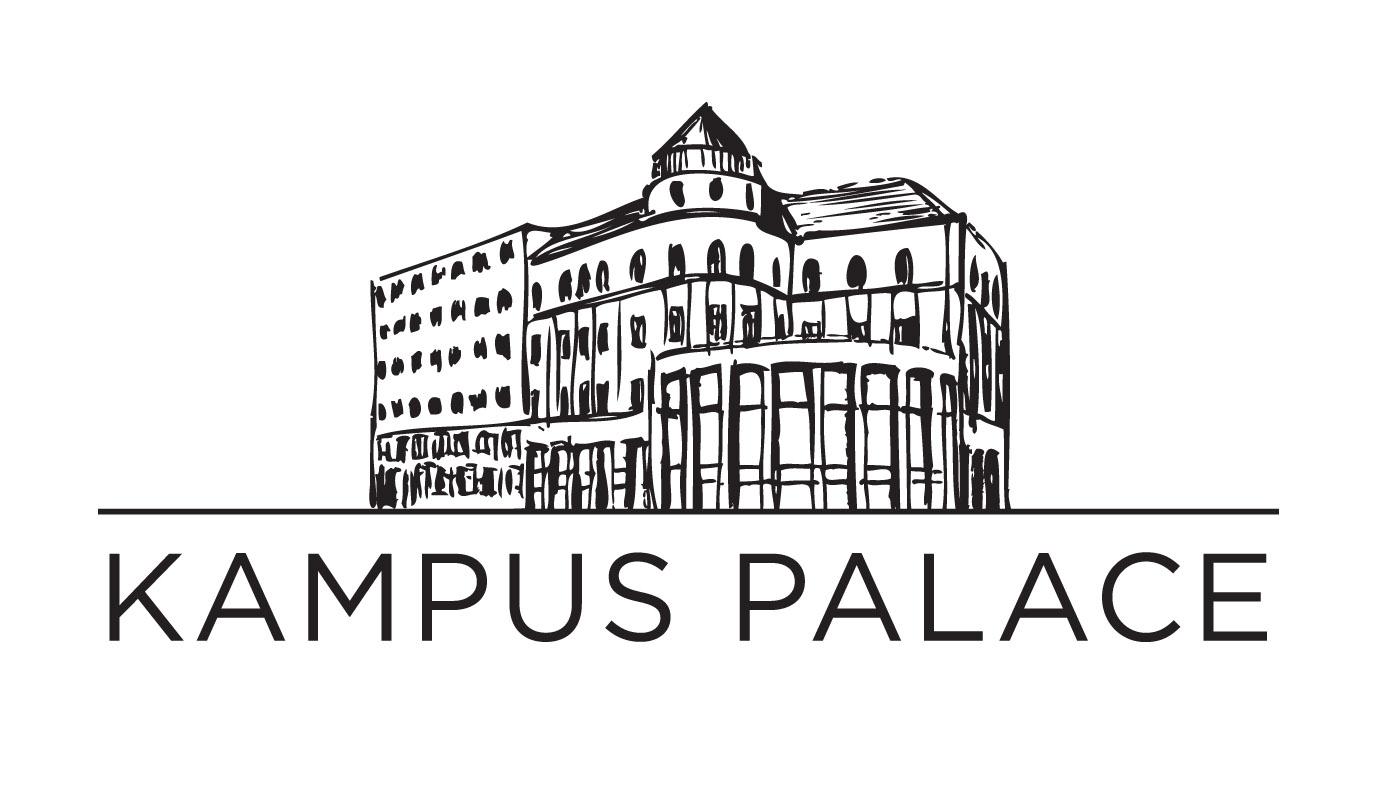 Společenská místnost
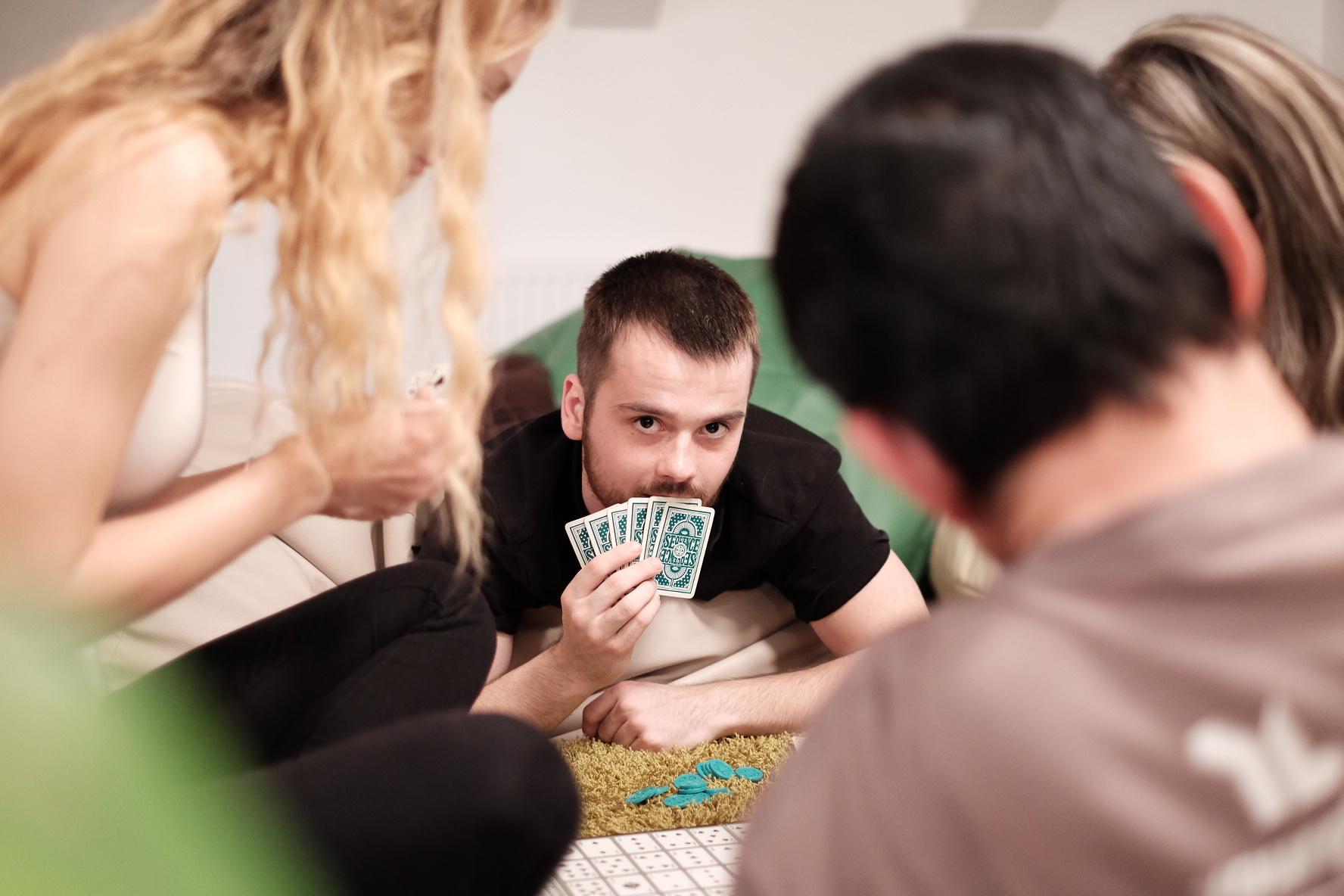 Chcete příjemně překvapit své klienty nebo zaměstnance? 

Chcete uspořádat příjemný večer pro své přátele? 

Nevíte, kde by mohl proběhnout vzdělávací večer pro Vaši organizaci? 

Vezměte je do nových prostor Kampusu Palace.
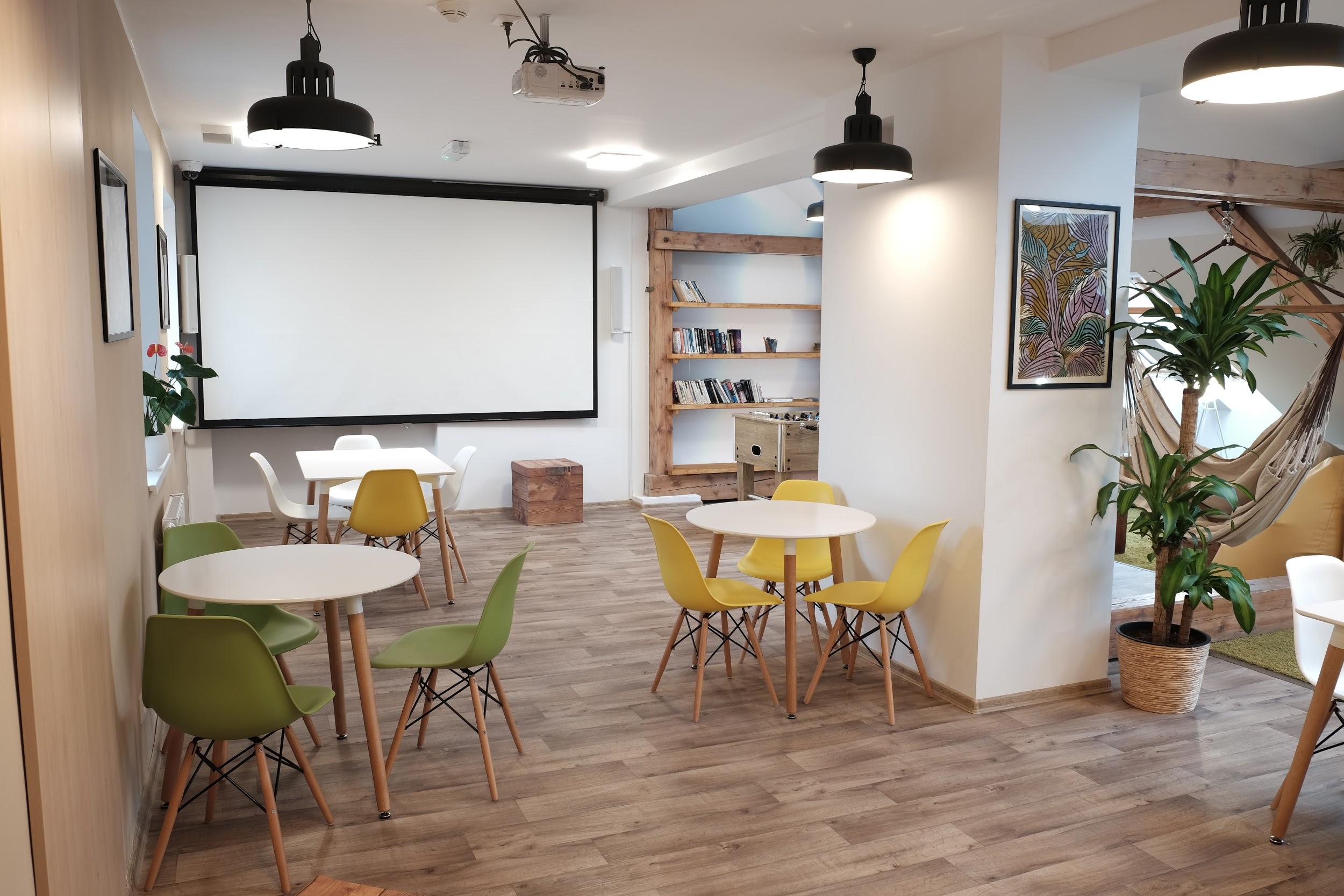 “Víceúčelová místnost v podkrovních prostorech s původními trámy a moderním interiérem nabízí mnohé využití pro setkávání a networking, přednášky, prezentace, firemní meetingy, konference, školení, zájmové aktivity a další.”
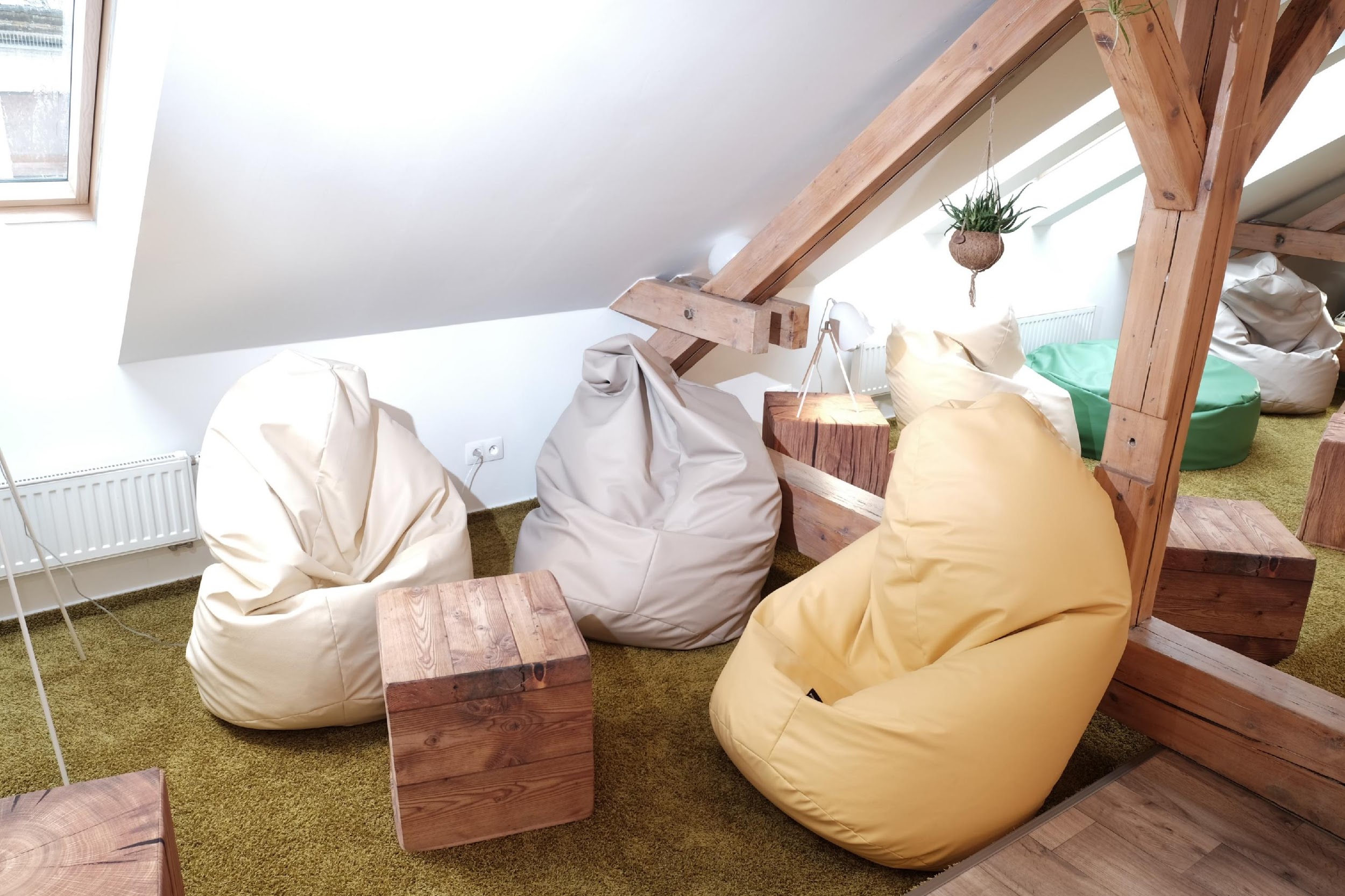 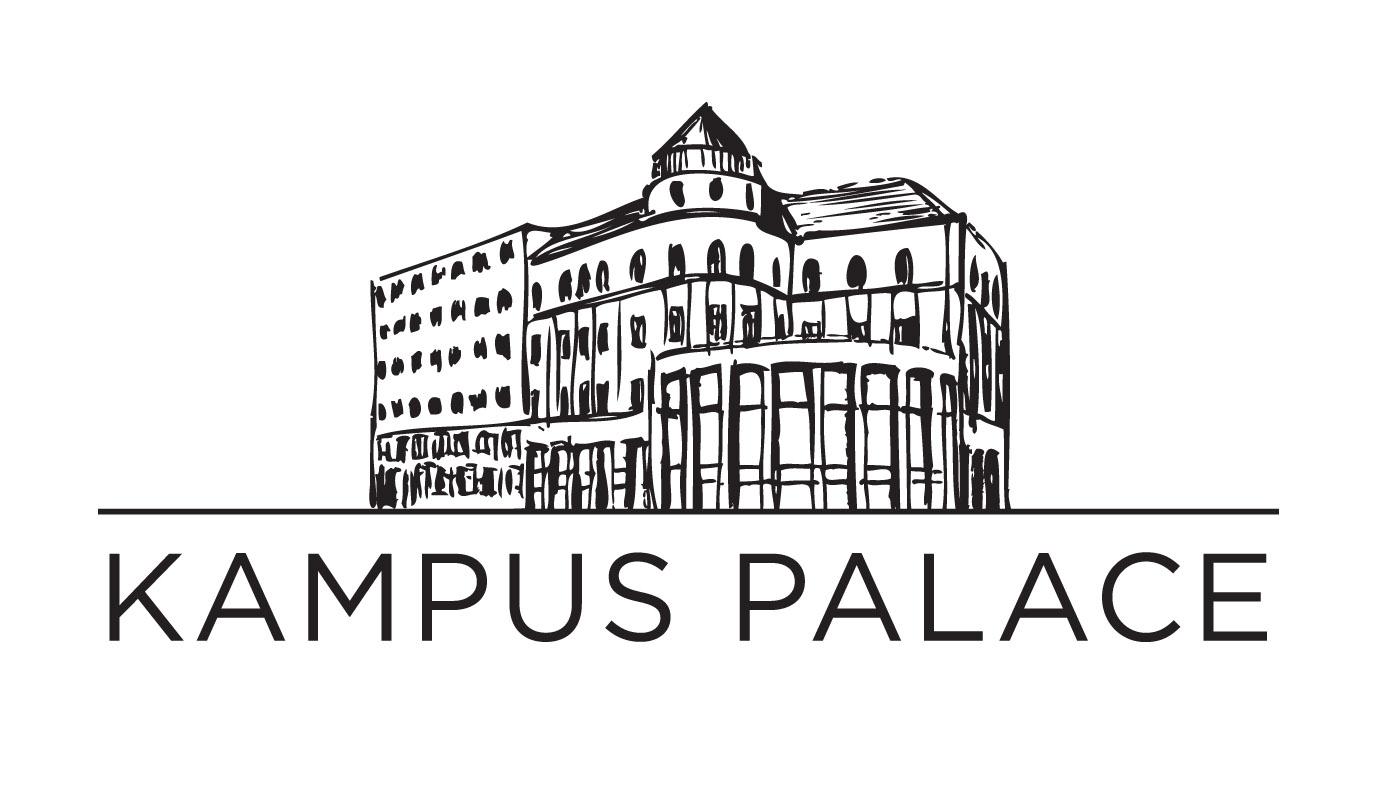 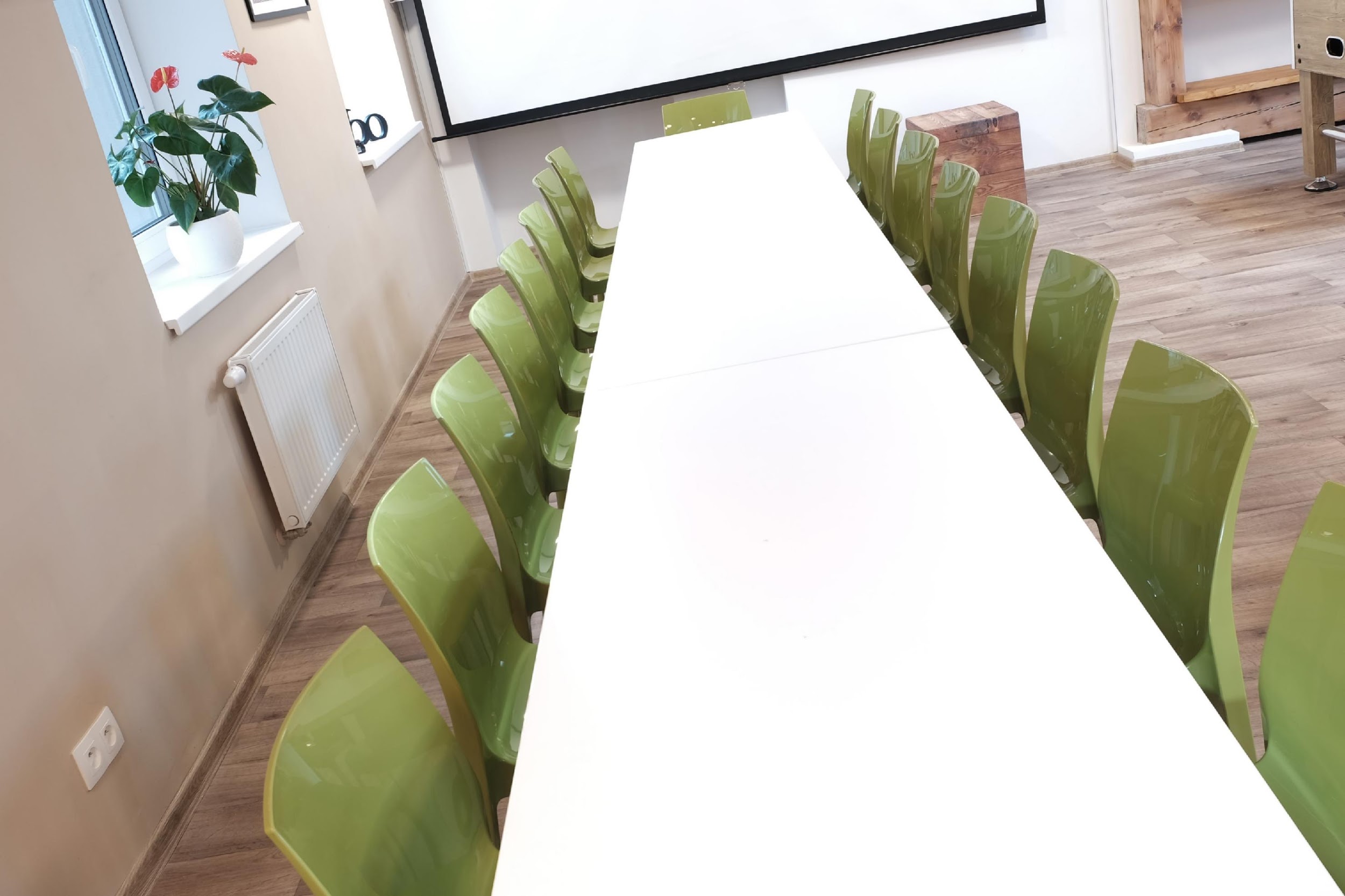 “Variabilní prostory a mobiliář nabízí rozestavění na míru. Součástí je také přilehlá kuchyňka v plném vybavení. ”
Konferenční rozvržení:
kapacita 20 - 28 osob na sezení

Prezentace a projekce:
kapacita 30 osob na sezení, 20 na stání

Klubovna / čítárna:
kapacita 50 osob
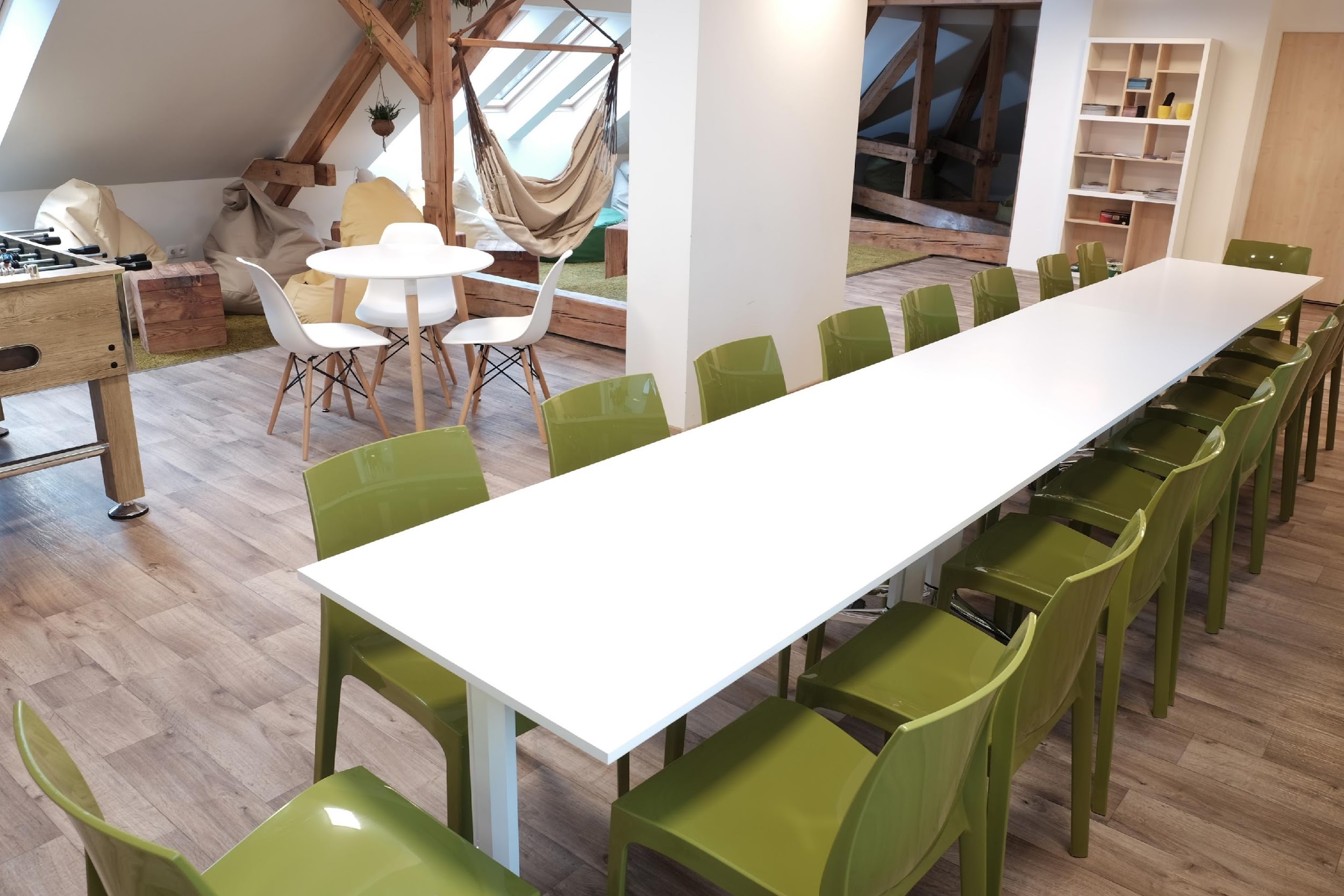 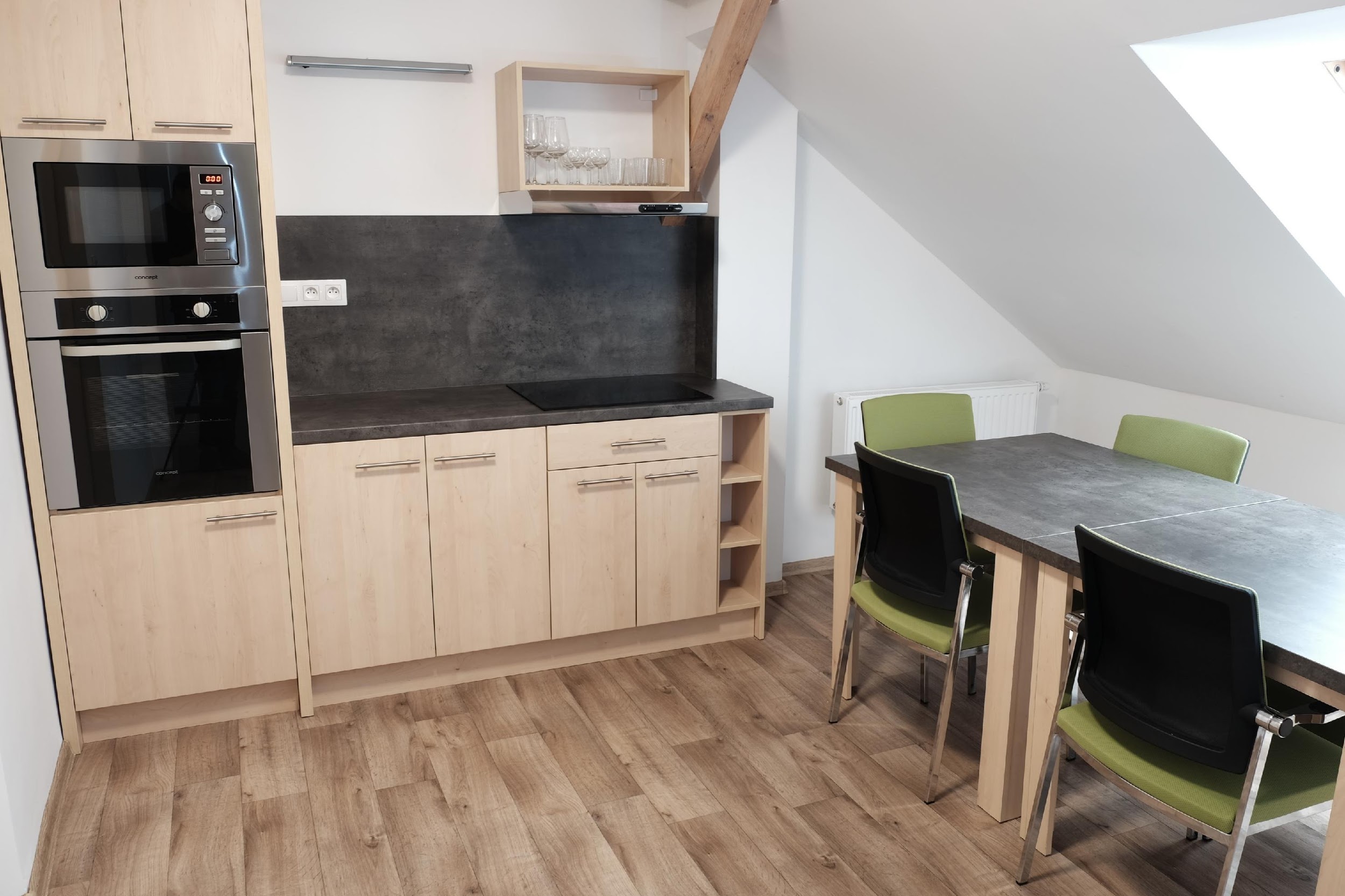 “Pro neziskové organizace, zájmové spolky a volnočasové aktivity pronájem zdarma, podmínkou je pouze otevření programu také pro ubytované studenty.”
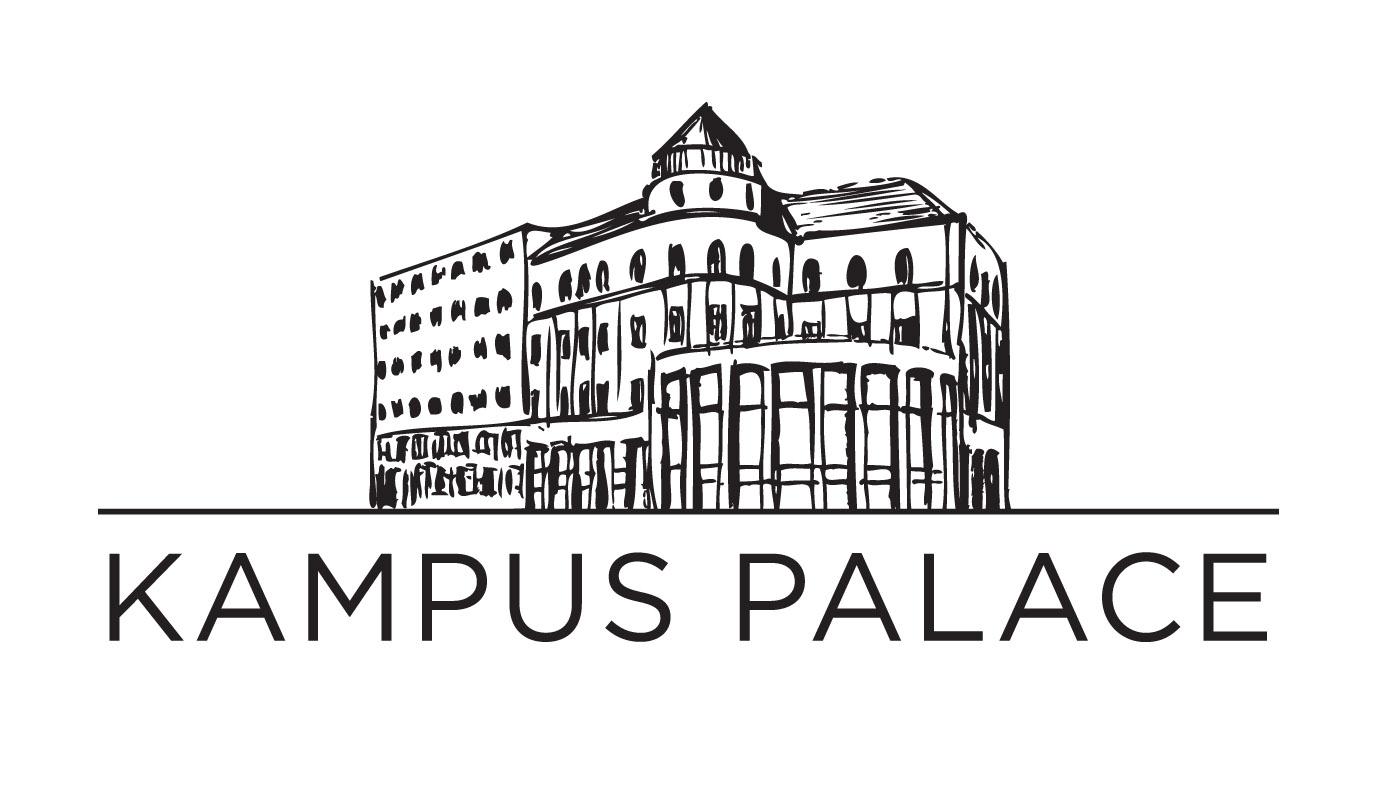 Recepce
“Uvítání a navigace Vašich hostů ihned při příchodu do budovy. Možnost parkování ve dvoře Kampusu.”
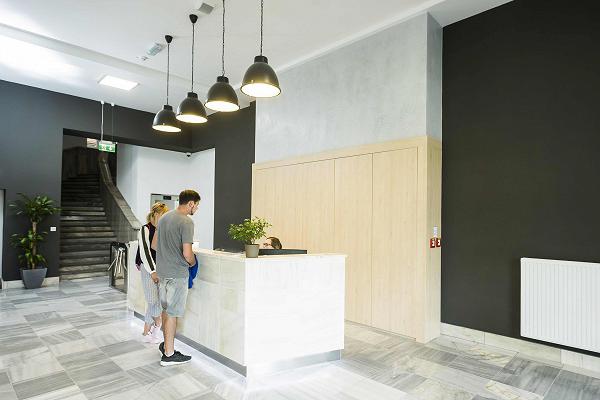 Milý a ochotný personál

24 hodinový provoz

Výborná komunikace v angličtině
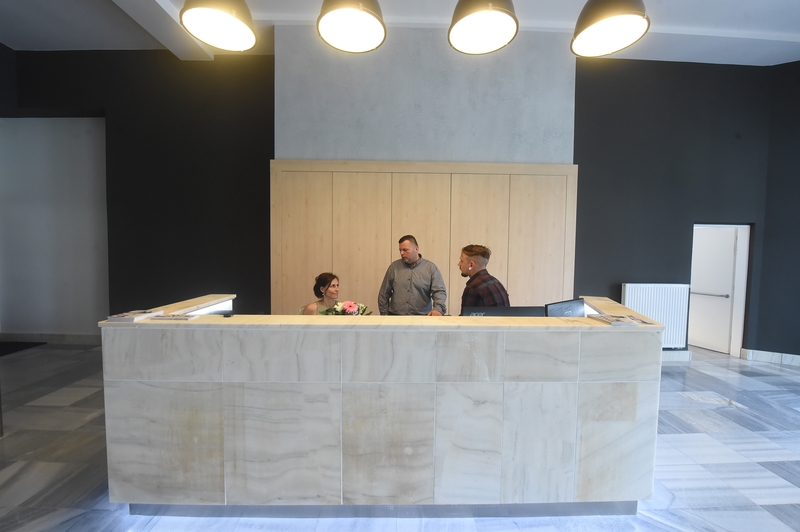 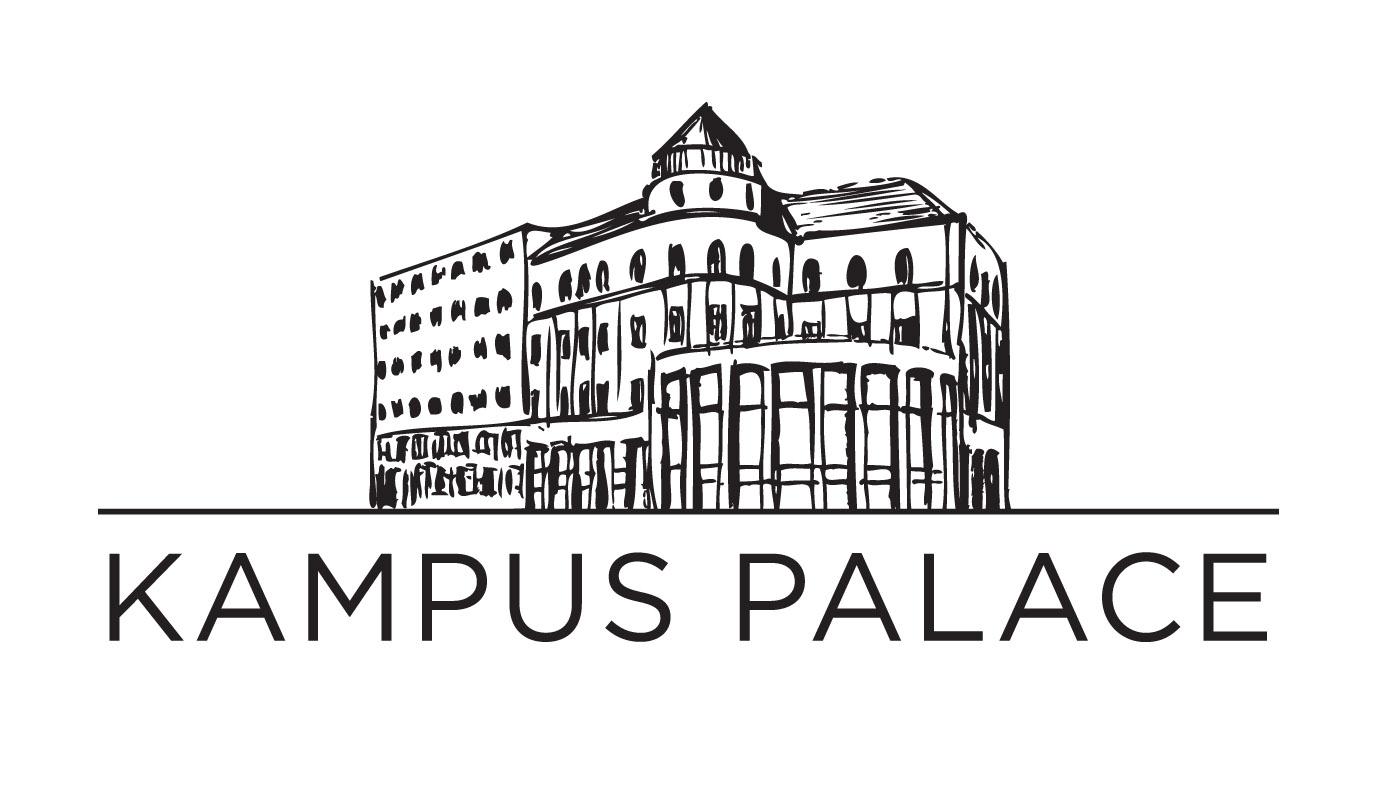 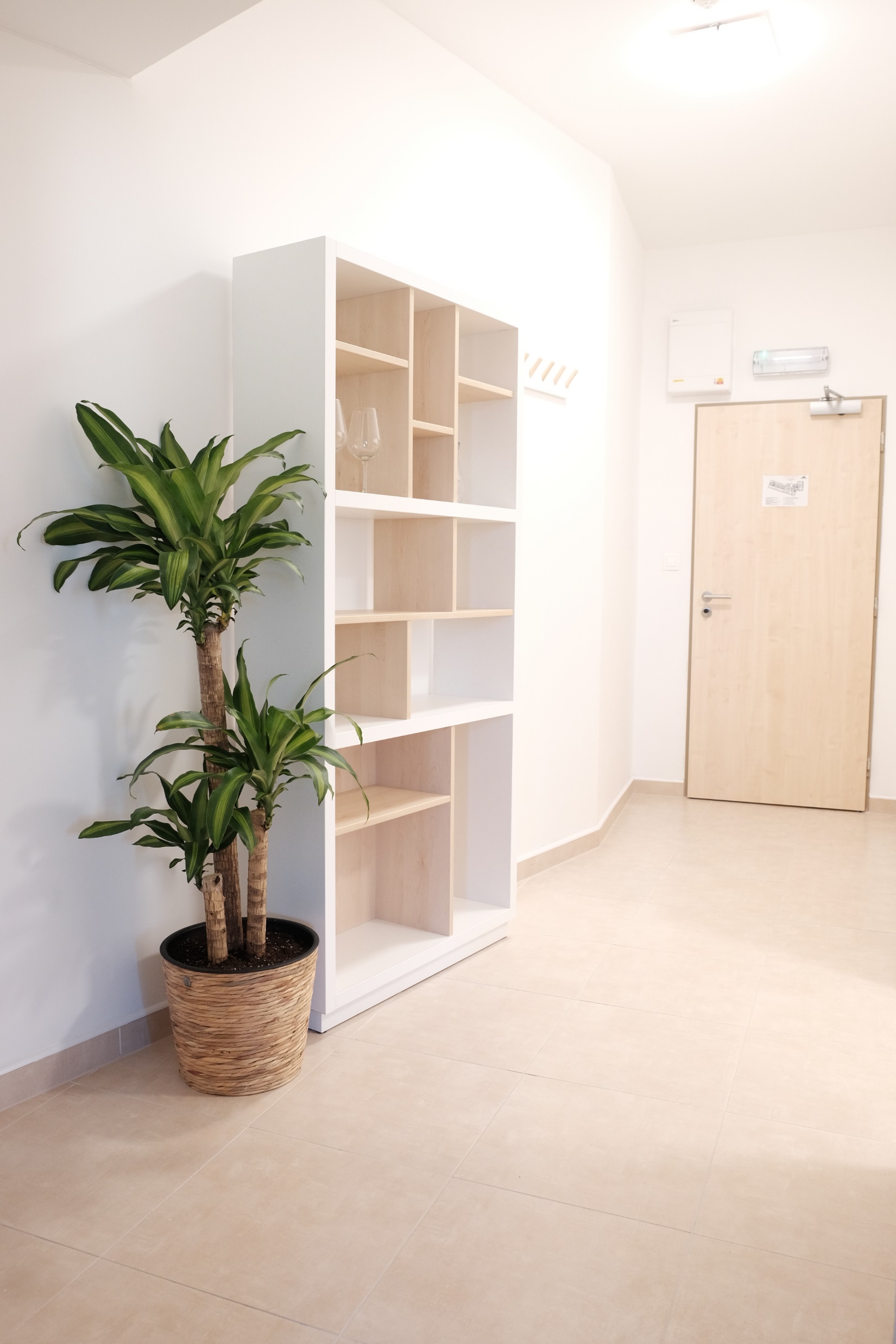 Hotelové ubytování
“Vaše hosty u nás můžete také ubytovat ve dvoulůžkovém apartmánu (možnost přistýlky) se samostatnou kuchyňkou a koupelnou.”
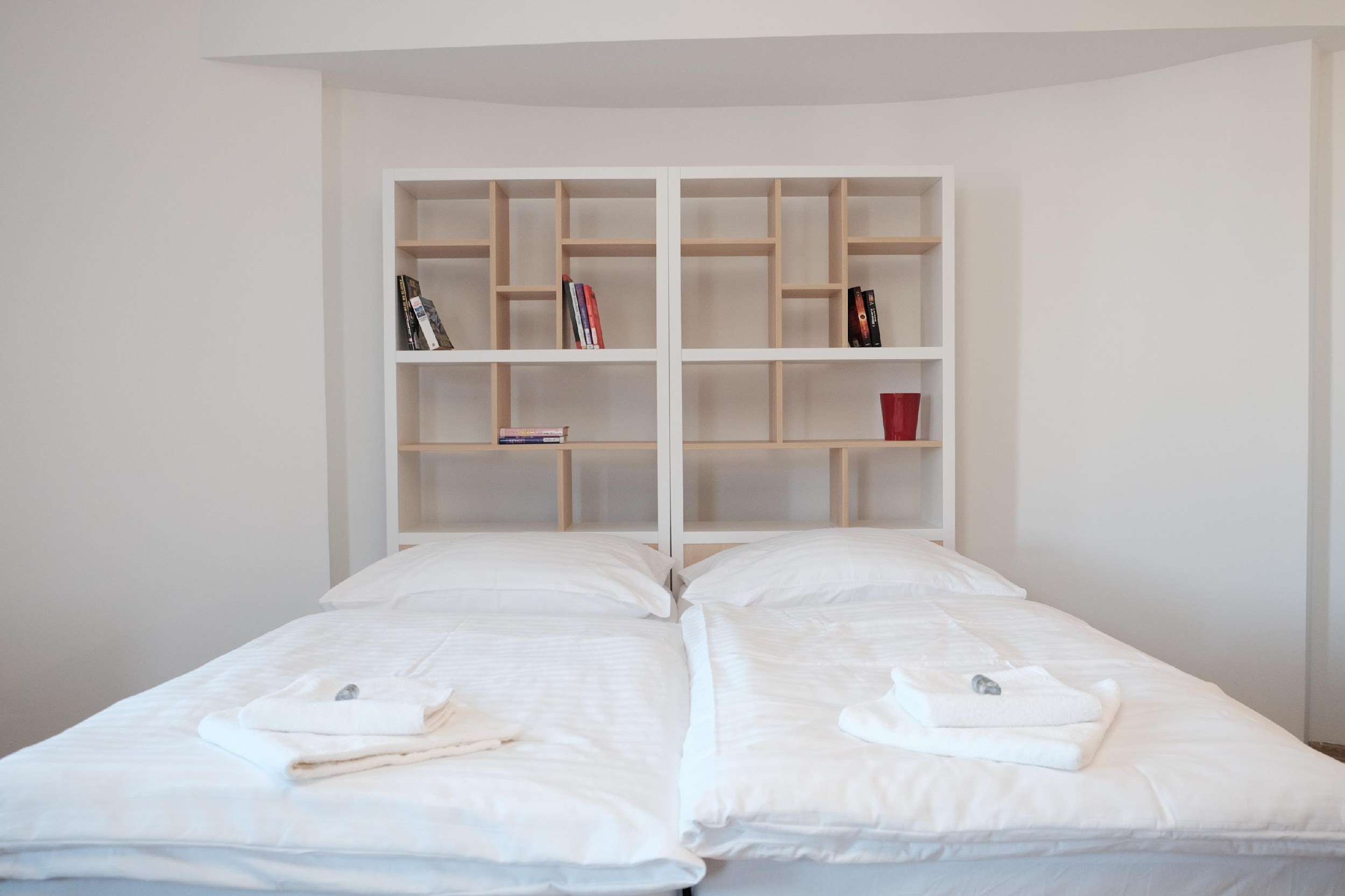 Klidné místo, příjemné pro odpočinek ve věžičce Kampusu

Ubytování v centru města s parkováním ve dvoře

V ceně ubytování je snídaně a návštěva posilovny
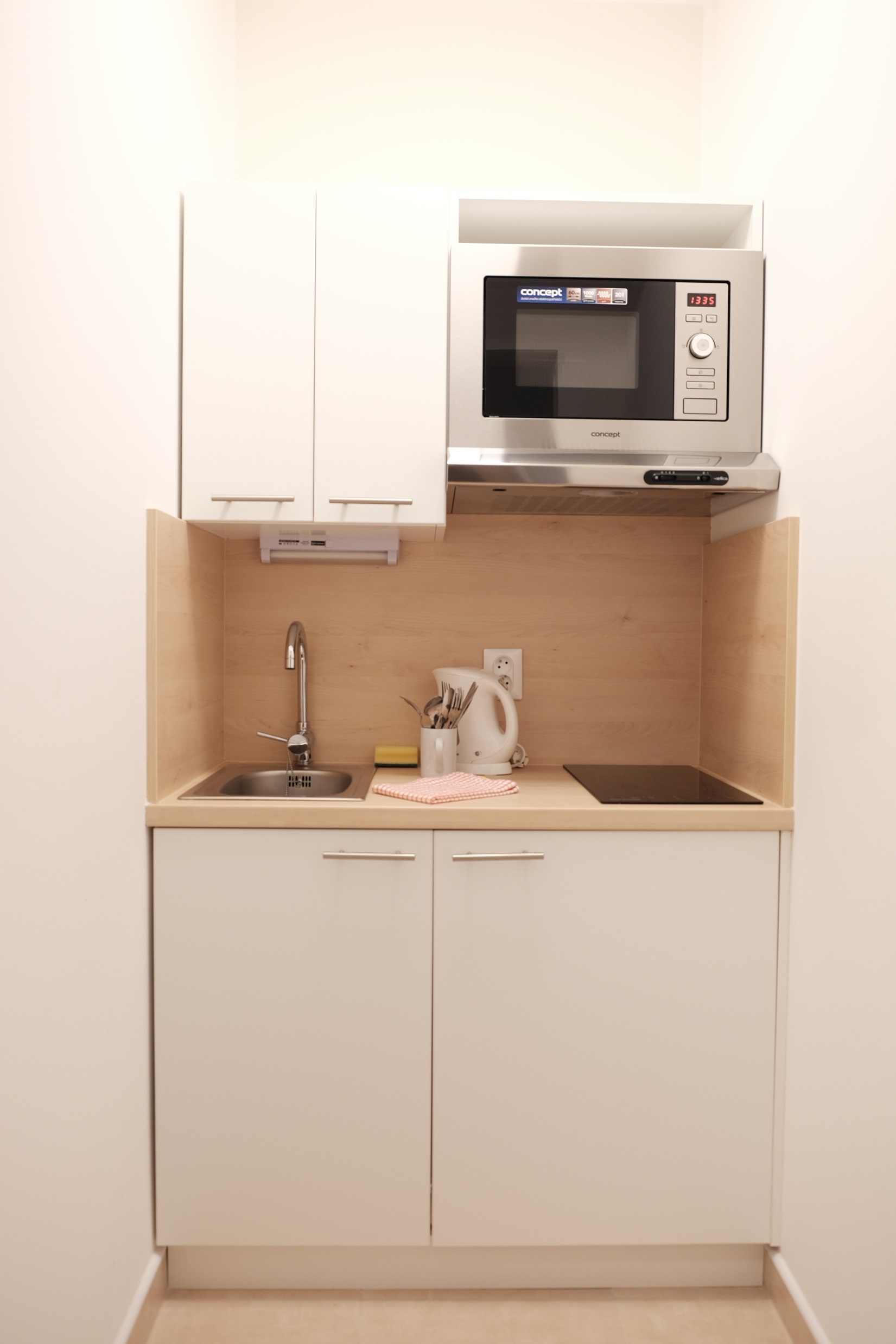 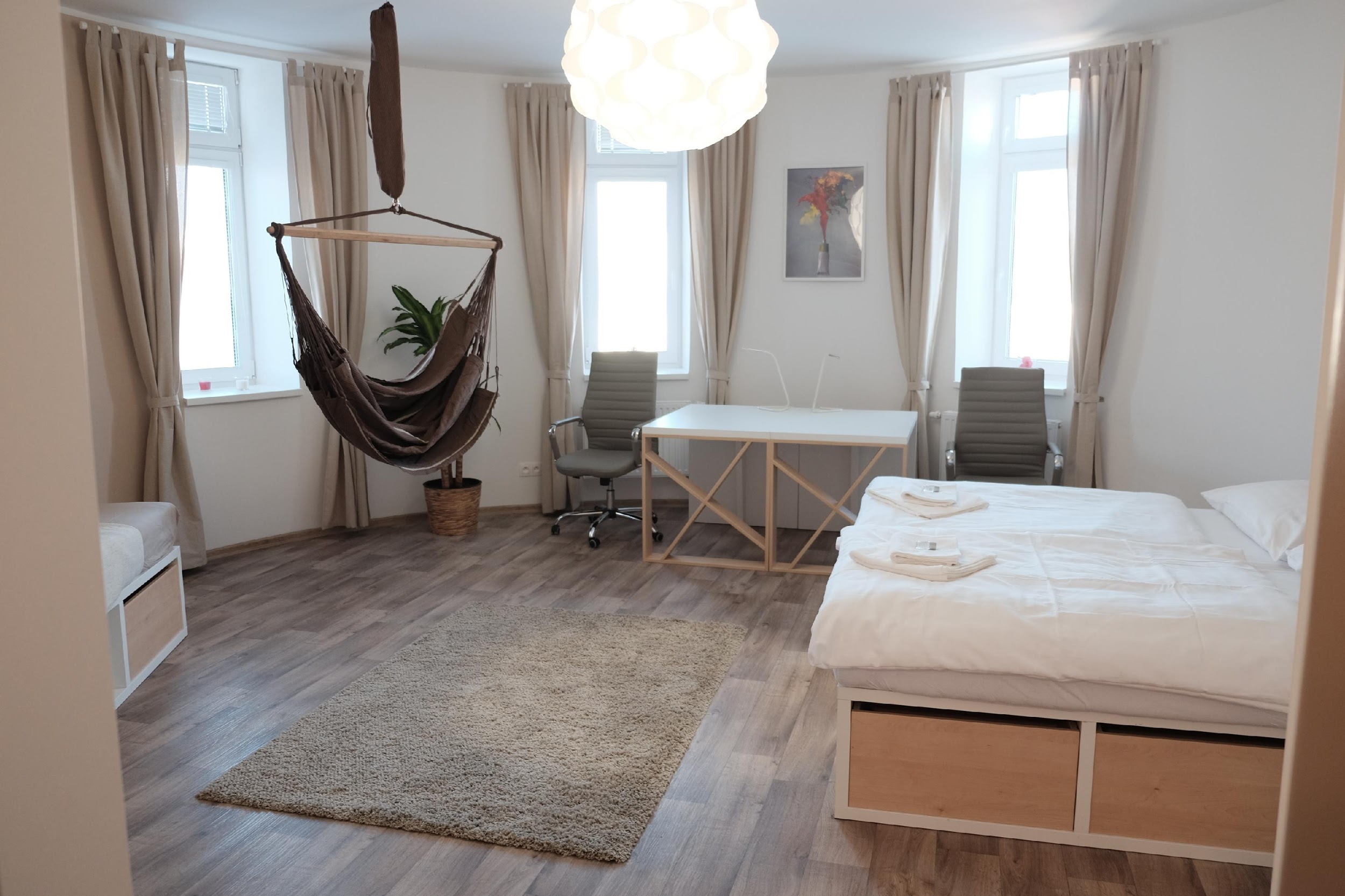 Zastavte se za námi podívat.

www.kampuspalace.cz


Rezervace prostor:
info@kampuspalace.cz
420 777 10 16 15

Bližší informace a prohlídky:
veronika@kampuspalace.cz
420 777 10 16 19
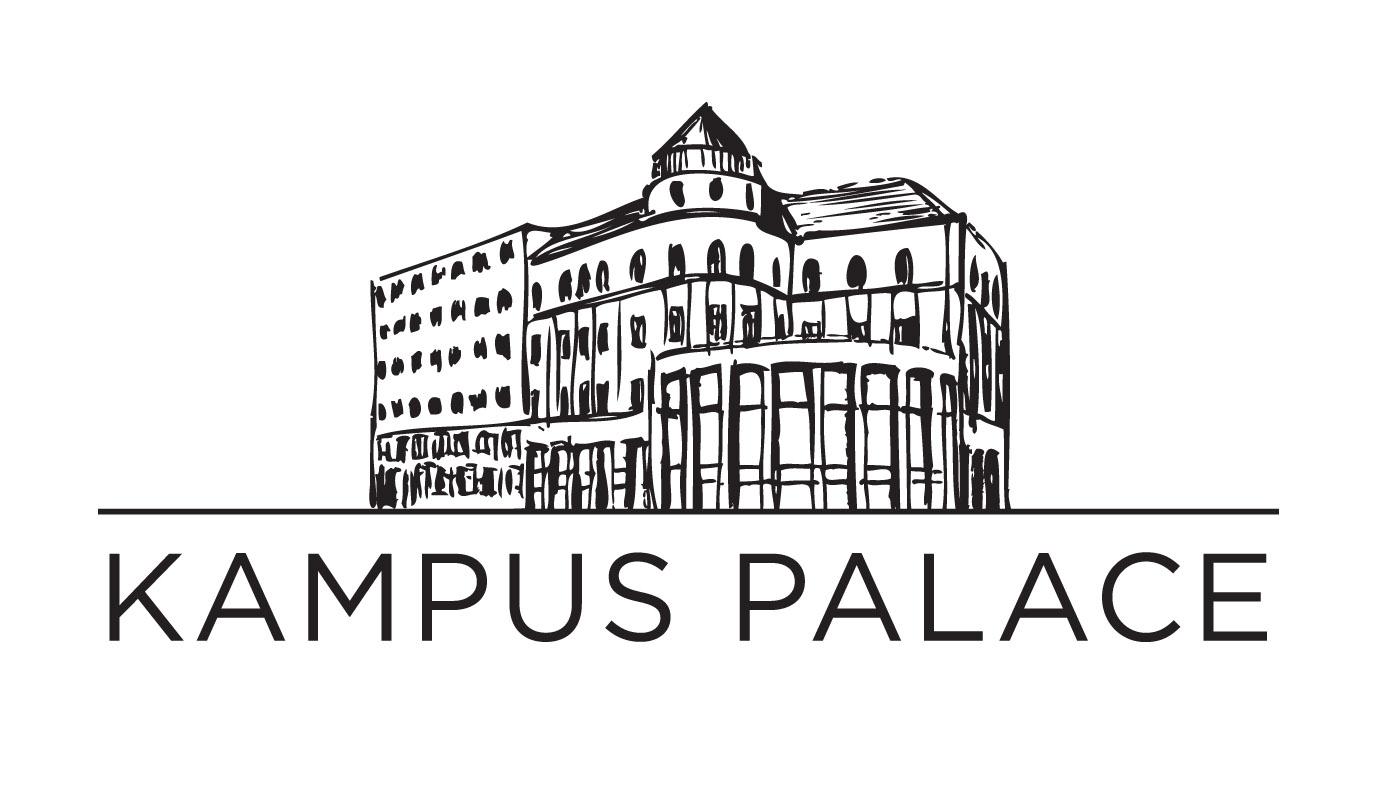